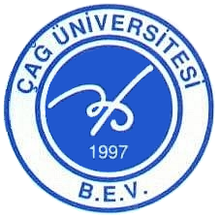 ÇOCUK RUH SAĞLIĞI
Öğr. Gör. Emine SARAÇ
3. BÖLÜM
BAĞLANMA VE BAĞLANMA BOZUKLUKLARI
3.1. BAĞLANMA VE BAĞLANMA DAVRANIŞI
Bağlanma bebeklik döneminde birincil bakım verenler ile kurulan derin ve uzun süreli duygusal bağı ifade eder. 
Bebeğin, anne-babasıyla iletişiminde kullandığı ve hayatının ilk dokuz ayında geliştirdiği davranışlarına bağlanma davranışları denir.
Bağlanma sisteminde dört temel davranış örüntüsü yer almaktadır. Bunlar: yakınlığı arama ve koruma, ayrılığı protesto etme, keşfetme etkinlikleri için bakıcıyı "güvenli bir üs" olarak kullanma ve son olarak destek ve güvenlik için bakıcıyı "sağlam bir sığınak" olarak kullanmadır. 
Bu sistem, annenin olmadığı durumlarda, bir yabancı ile kalmada, açlık, korku, yorgunluk gibi bazı koşullarda aktifleşirken; bazı özel kişilerle etkileşime girme (örneğin, anneyi görme ya da sesini duyma, fiziksel temas gibi) durumunda da bu aktiflik  sonlandırılır. (Bretherton, ve Munholland, 2008).
3.1.1. Bağlanmayı Açıklayan Kuramlar3.1.1.1. Etiyolojik kuram
Etiyolojik kuram bir durum, olay, davranış ya da fenomenlerin altında yatan nedenleri, değişkenleri ve işlevlerini, yüzyıllar içerisinde nasıl bir değişim geçirdiğini doğal biyolojik ortamlarda inceleyen ve açıklayan yaklaşımdır. Organizma doğal ortamlarında gözlemlenerek, türlerin çevreye nasıl uyum sağladığı incelenir. Gelişimde doğal yapı ve içgüdü önemlidir. Kuramsal olarak insanlar da hayvanlar gibi türe özgü çeşitli davranışlara sahiptir. Davranışın  analizinde, içgüdüler incelenir. 
İçgüdüler, dış uyarıcılar ile harekete geçen koruyucu davranışlardır ve içerik olarak değişse bile insan türü için çok farklı değildir. (Miller, 2008).

Etiyolojik kurama göre bağlanma davranışı, biyolojik bir fonksiyona sahiptir.

Önemli olan birincil bakımı sağlayan kişinin olmasıdır.
3.1.1.1.1.  John Bowlby
Bowlby, bağlanmada evrimsel bir geçmişten bahseder. Bebeğin güvenlik ve korunma gereksinimi bakım veren tarafından giderilmektedir. Bebek güvenlik ve korunma ihtiyacını gideren kişi ile bir bağ geliştirir. Bu sayede yaşama tutunma şansını arttırmaktadır. 

Yine Bowlby, bebeklerin özelikle stresin yoğun olduğu zamanda bakım vereni ile yakınlığa ihtiyacı olduğunu hissettiğini söyler. Burada önemli olan bakım verenin bebeğin ihtiyacına zamanında uygun şekilde cevap vermesidir. Böylece bebek ile bakım veren arasında güvenli bir bağlanma tarzı ortaya çıkacaktır. Ancak bağlanma her zaman güvenli bağlanma şeklinde olmamaktadır. Bundan dolayı bağlanma tarzı olarak dört farklı tarz ortaya çıkmaktadır. 

Bunlar güvenli bağlanma, kaygılı bağlanma, kaçınan bağlanma ve dağınık bağlanma şeklindedir.
3.1.1.1.2. Mary Ainsworth
Ainsworth bağlanılan figürün çocuğun dünyayı oradan keşfedebileceği güvenli bir merkez olması kavramını sundu. Ayrıca çocuğun sinyallerine yönelik anne hassasiyeti kavramını ve bunun çocuk-anne bağlılık örüntülerinin gelişimindeki rolünü formülleştirdi.

Ainsworth, üç bağlanma türü tanımlamıştır. Daha sonraki yıllarda, araştırmacılar dördüncü bir türü daha tanımlamışlardır. Bunlar;
Güvenli bağlanma.
Kaygılı-güvensiz bağlanma.
Kaçınan-güvensiz bağlanma.
Darmadağın-güvensiz bağlanma
Güvenli Bağlanma
Güvenli bağlanma, amaçlanan bağlanma türüdür. Çocuklar, anne-babalarının (ya da kendilerini yetiştiren diğer kişilerin) yanlarında olduğunu, duyarlı olduklarını, karşılık verici olduklarını ve kabullenici olduklarını gördükleri ve hissettikleri zaman böyle bir bağlanma gelişir.

Güvenli bağlanma geliştiren çocuklar, nasıl güvenilebileceğini öğrenirler ve sağlıklı bir benlik algısı geliştirirler. 

Bir erişkin olduklarında da duygularının ayrımına varabilirler, yaşadıkları duyguları anlayabilirler, yeterli olurlar ve genellikle iyi ilişkiler kurarlar.
Kaygılı-güvensiz bağlanma
Bakım ve koruma kimi zaman vardır, kimi zaman yoktur. Çocuk, gereksindiğinde anne-babasının yanında olduğuna güvenemez. Bu yüzden, bağlanma kişisiyle ilgili bir güvenlik duygusu geliştiremez. 

Gözünün korktuğu bir durumda, geri döndüğünde, anne-babasını yanında bulamayacağını düşündüğü için anne-babasından bir türlü ayrılamaz. Dolayısıyla daha beklentili, hatta yapışkan olur; böylece sıkıntısını abartılı göstererek, anne-babasının bir tepki göstermesini bekler. 

Kaygılı-güvensiz bağlanmada, öngörülemezliğin olması, en sonunda kişinin “muhtaç”, kızgın ve güvensiz olmasına yol açar.
Kaçınan-güvensiz bağlanma
Kaçıngan-güvensiz bağlanması olan erişkinler, bir ilişki kurmaktan kaçınıyor olabilirler. Hep küçümseyen bir tutum içinde ya da korku duyuyor olabilirler ve başkalarını kendilerinden uzak tutma eğilimi gösterirler. Kimseye değil, ancak kendilerine güvenebileceklerini düşünürler. 

Duygusallık için zamanlarının olmadığını ve bunun saçma olduğunu düşünürler. Yakınlık söz konusu olunca, “Bağımsız olmalıyım” düşüncesi içinde olurlar.

Ainsworth, kaçınan-güvensiz bağlanması olan çocukların, bir sıkıntı içine düştüklerinde, anne-babalarına gitmediklerini ve olumsuz duygularını göstermeyi en aza indirmeye çalıştıklarını göstermiştir.
Darmadağın-güvensiz bağlanma
Anne-babalar değişik davranışlar sergilerler. Çocuklarını dışlarlar, gülünç duruma düşürürler ya da onları korkuturlar. 
Çocukları kendilerine yaklaştığında, onlarla ilgilenmek ve korumak yerine, korku duyarlar ve kaygı düzeyleri artar. Yukarıda tanımlanan üç bağlanma biçimi, “düzenli” bağlanma biçimleri olarak da anılır; çünkü çocuk nasıl davranması gerektiğini öğrenmiştir ve ona göre kendisine bir yöntem belirlemiştir. 

Dördüncü bağlanma biçimi olarak, “darmadağın” olarak adlandırılan bağlanma biçiminde, belirlenebilmiş bir yöntem ya da davranış biçimi yoktur. Sonuç olarak çocuk, kendisini güvende hissetmesini sağlayacak birtakım davranışlar geliştirmeye başlar.
 Sözgelimi, anne-babasına karşı saldırgan olur, anne-babasının kendisine bakmasına karşı çıkar ya da çok kendine güvenli bir yol izler.
3.1.1.2. Nesne ilişkileri teorisi
Nesne ilişkileri teorisi bağlanma teorisi gibi erken dönem ilişkilerin, kişilik gelişimi ve daha sonraki ilişkiler için rehber niteliğinde olduğunu kabul eder. 

Kuram, çocuğun çocukluk yaşamında önemli yeri olan kişilerle ilişkilerini odaklanır. Bu önemli kişilerden en önemlisi çoğu zaman bakımını veren kişi yani annesidir. ( Bretherton, 1987) 

Nesne ilişkileri kuramı da bağlanma kuramı gibi bakım veren kişi ile kurulan ilişkilerin benliğe ve diğerlerine ilişkin zihinsel temsiller oluşturduğunu savunur. erken dönemde yaşanan ilişki dayanarak oluşan zihinsel temsillerin yapı ve içeriğinin kişinin ilişki yaşadığı kişi ya da kişilere yönelik tutum ve inançları başta olmak üzere tüm kişiler arası ilişkilerini, beklenti ve duygularını etkiledi varsayılır.
3.1.1.3. Nörobiyolojik yaklaşım
Bu yaklaşımda bağlanma davranışı, psikonöro-biyolojik ögelerle ilişkilendirilmekte ve bağlanma ilişkileri, yaşam olaylarının ve etkileşimlerin beyin ve sinir sistemi üzerinde yarattığı etkiler ile açıklanmaktadır. 

Psikonöro- biyolojik yaklaşıma göre, anne-çocuk bağlanma işlemlerinde etkin olan beynin sağ ön kısmıdır. Sağ lop alma, yorumlama, duyguların iletişimi gibi alanlarda baskın olduğu için empatik yaşantıların oluşması için gereken ögeleri de barındırmaktadır. 

İçsel duyuşsal yaşantılar ile dışsal değişimlerin ilişkilendirilmesi ve devam ettirilmesi benlik anlayışını geliştirir. (Schore, 2004)
3.1.2. Zihinsel Modeller ve Bağlanma Stilleri
Bağlanma figürü ile geliştirilen ilişkiler, yaşam boyu tüm kişiler arası ilişkileri etkileyecek içsel işleyen zihinsel  modellerin oluşmasına neden olur. 

Modeller sayesinde çocuk, erken dönem ilişkilerini içselleştirerek “kendine” ve “diğerlerine” ait yargılar ve değerlendirmeleri içeren zihinsel şemaları geliştirir. Dünyaya dolayısıyla başkalarına ait geliştirilen işleyen zihinsel modellerin temelinde, bağlanma modelinin ulaşılabilirliği ve ihtiyaçları karşı duyarlılığı temel noktadır. 

Anne-çocuk arasındaki ilişkinin güven ve keşfetme ihtiyacını karşılaması çocuğun, kendini değerli ve önemli hissetmesine yani “olumlu benlik” algısı geliştirmesine ve başkalarına daha güvenilir, ulaşılır, tutarlı ve destekleyici olarak algıladığı “olumlu başkaları” modellerini geliştirmesine yol açar.
Bu bağlanma sitili çocuğun çevresini keşfetmeye meraklılık, çevredeki kişi olaylara karşı duyarlı olma, değişiklikleri fark edebilme , yardıma ihtiyacı olduğunu yardım talep edebilme, akranları ile etkileşimi girebilme gibi davranış kalıpları geliştirmesini kolaylaştırmaktadır.

Bowbly, geliştirilen insan modellerini değişmez, durağan olduğunu hatta bireylerin yetişkinlerinde ve ebeveyn olduklarında kendi çocuklarına da aynı davranış örüntüleri içinde davrandıklarını, kendi davranış kalıplarını bilinçsizce transfer ettiklerini savunur. 

Ancak Bretherton (1992), bu karşılıklı, birbirini tamamlayan zihinsel modellerin sürekli bir süreç olduğu, gelişimsel olarak daha karışık hale geldiği ve bu nedenle çocuğun gelişimi boyunca değişime uğrayabileceği görüşündedir.
3.1.3. Bağlanma Davranışına Etki Eden Faktörler
Bağlanma durumlarını yaratan tek bir sebep yoktur; ailenin davranışları, çocuğun özellikleri, aile ve kültür etkili olur. 

 • Ailelerin Davranışları: Araştırmacılar değişik bağlanma tiplerinin, annelerin bebeklerinin ihtiyaçlarına gösterdikleri duyarlıklarının bir sonucu olduğunu savunmuşlardır. Ağlamalarına hemen cevap verilen 3 aylık bebeklerin, 12 aylıkken “güvenli bağlanma” kategorisine girdikleri gözlenmiştir. Tersi aile tutumlarında ise bebekler güvenli olmayan bir bağlanma göstermektedir. 

• Çocuğun Özellikleri: Gözlemler güvenli bağlanma için “sorumlu” anne- babalara ihtiyaç duyulmasının yanında, ailelerin de bu bakımı gerçekleştirebilmeleri için “karşılık veren” bebeklere ihtiyaçları olduğunu bulmuştur. Bağlanma karşılıklı bir ilişkidir. Bir tarafın vermesi için onun da karşıdan alması gerekir.
• Aile Etkileri: Aileler üzerinde stres yaratan pek çok faktör, bebeklerin bağlanma tipleri üzerinde etkilidir. En önemli faktörlerden biri düşük ekonomik seviyedir. Fakirlik düzeyinde yaşayan çocuklar, yüksek ekonomik seviyede yaşayanlara oranla daha az güvenli bağlanma göstermektedirler. Bir diğer faktör evlilik anlaşmazlıklarıdır. Evliliklerinde sorun yaşayanların, güvenli bağlanamayan çocukları olma olasılıkları daha yüksektir. Stresli durumlar anne babada hassasiyet yaratmaktadır, bu da güvenli bağlanma olasılığını azaltmaktadır. Kızgın ve şiddet içeren ilişkiler belirsiz davranışları beraberinde getirmekte, aileler çocukları için tutarlı, güvenli bir kaynak olarak görülmemektedir. 

 • Kültürel etkiler: İçinde yaşanılan toplum önemlidir. Bazen toplum bağlanma tipini belirlemede önemli bir rol oynar.
3.1.4. Gelişim Süreci Boyunca Bağlanma Davranışı ve Bağlanma Stilleri3.1.4.1. Bebeklik-çocukluk ve bağlanma
Bebek dünyaya geldiğinde temel ihtiyaçlarının giderilmesi için anne veya bakım veren birisine ihtiyacı bulunmaktadır. İlk zamanlarında bebeğin temel ihtiyaçlarının karşılanması, bağlanma yaşanan kişiye olumlu tepkiler verilmesini, kaygı, korku gibi durumlarında o kişiyi aramasını, bağlanılan kişinin varlığının paralelde rahatlamaya yol açmasına sebep olmaktadır (Soysal, vd., 2005).

Bowlby’nin bağlanma kuramı bebekler üzerinde çalışan Ainsworth tarafından kapsamlı ele alınmıştır.
3.1.4.2. Ergenik ve bağlanma
Bağlanma kavramının temel işlevlerinden olan yakınlık, güvenli üs diğer bir deyişle güvenli sağlam bir sığınak olma işlevlerinin çocukluk döneminin ilerleyen zamanlarında çocuğun arkadaşlarına yöneldiği görülmektedir. Ergenlik döneminde, kişinin arkadaşları tarafından bu görev yerine getirilmektedir.

Bununla birlikte anne babanın rolü bebeklik, çocukluk, ergenlik, yetişkinlik olmak üzere her dönemde devam etmektedir. Ergenlik döneminde çocuk pasif alıcı olma rolünden çıkarak kendisinin de bağlanma figürü rolüne girmesi çocukluk dönemine bağlanmasına göre farklılaşır.

Çocukluk dönemi bağlanmasında olduğu gibi tek yönlü ilişkiden çıkarak ergenlik döneminde
karşılıklılık ilişkisi görülür.
3.1.4.3. Yetişkinlik ve bağlanma
Bowlby bağlanma kavramının doğumdan ölüme kadar uzanarak yaşam boyu devam eden bir süreç olduğunu ve erken yaşlarda meydana gelen ve açığa çıkan zihinsel süreçlerin çok da değişmeden yetişkinlikte de benzer bir şekilde devam ettiğini belirtmiştir. Son dönemde Bowlby ve Ainsworth’ün konuyla ilgili yaklaşımları yetişkinlik dönemi için de detaylı ele alınmaya başlanmıştır.

Yetişkinlikte bağlanma kavramı üzerinde çalışan birçok araştırmacı çocuk ve ebeveyn arasındaki
bağlanma ilişkisi ile romantik çift arasındaki bağlanma arasında bazı farklılıklar olduğunu da savunmuşlardır.
3.2. Bağlanma Bozuklukları
Bağlanma Bozukluğu bebeğin sevgi, ilgi, bakım, beslenme ve uyaran alma gibi gereksinimlerinin karşılanmaması durumunda; Bebek ve çocukların ilgi ve sevgiyi nasıl ifade edeceklerini öğrenememeleri sonucu uygunsuz toplumsal ilişki kurmaları ile karakterize bir bozukluktur.

Bu çocuklar gelişim düzeylerine uygun olmayan yetersiz ve uygunsuz sosyal tepkiler verirler. Genellikle 5 yaşından önce başlar. Bebeğin ya da küçük çocuğun yaşamındaki pek çok alanda bozulma ve gelişim dönemleri ile uygunluk göstermeyen bir sosyal ilişki kurma biçimi ortaya çıkar.

Alıcı ve ifade edici dil gelişim sorunları, bilişsel gelişim ve dikkat süreçlerinin bozulması, kişiler arası ilişkilerde yetersizlik, sosyal davranış sorunları, gelişimsel gerilik ve fiziksel sağlıkla ilişkili sorunlar görülebilir.
3.2.1. Benlik ve Kişilik Gelişimi Açısından Bağlanma Bozuklukları
Brennan, Clark ve Shaver kişilik bozukluklarının altında yatan nedenlerin bağlanma yaşantıları ile ilişkili olduğunu savunur. Erken dönem bağlanma yaşıtlarına dayalı gelişen işleyen zihinsel modeller, kişinin benlik ve kimlik gelişiminde önemli rol oynamaktadır.

Kendilik bozuklukları, kişinin gelişimini etkileyen bağlanma bozukluğudur.

Bağımlı kişilik bozuklukları, bir diğer bağlanma bozukluğudur. Bu bozuklukta kişi uysal, yapışkan ve ayrılma korkusuna yol açacak şekilde, aşırı düzeyde bakılma gereksinimi hissetmektedir.

Borderline kişilik bozukluğu, güvenli olmayan bağlanma ile ilişkili bir bozukluktur. Kişi, gerçek ya da hayali bir terk edilmekten korkar bu yüzden yaşamamak için kaçınır.
3.2.2. Sosyal-Kişilerarası İlişkiler Açısından Bağlanma Bozuklukları
Bağlanma yaşantılarıyla oluşan zihinsel modellerin, yaşam boyu tüm kişilerarası ilişkilerde etkili olduğu kabul edilmektedir.

Güvenli bağlanma geliştiren çocukların, ilişkilerinde kendi sınırlarını belirleyebildikleri, akran zorbalığına maruz kalmadıkları, kendini koruyabildikleri, stresle başa çıkmada yapıcı stratejileri kullandıkları; kaçınma tipi güvensiz bağlanma geliştiren çocukların başkalarına güven duymadıkları, onları düşmanca algıladıkları gözlemlenmiştir.

Tepkisel bağlanma bozukluğu, çocukluk döneminde bağlanma yaşantıları ile gelişen bir bozukluktur.
3.2.3. Bilişsel-Algısal Açıdan Bağlanma Bozuklukları
Bağlanma yaşantılarına bağlı olarak geliştirilen işleyen zihinsel modeller, kişinin bilişsel fonksiyonlarında değişiklik oluşturmaktadır.

Anneyle olan güvenli bağlanma ilişkilerinin, çocuğun da güvenli bağlanma geliştirmesine ve zihinsel yönetici fonksiyonlarını olumlu yönde etkilemesini sağlamaktadır. 

Güvensiz bağlanma ile obsesif-kompulsif bozukluk belirtileri ve bununla ilgili bilişsel süreçler arasında pozitif ilişki elde edilmiştir.

Güvenli ve kayıtsız bağlanmada olumlu benlik algısı söz konusudur.
3.2.4. Duygu durumu Açısından Bağlanma Bozuklukları
Bağlanma davranışının geliştiği süre boyunca, davranışla birlikte bir çok duygu baş göstermekte ve bu duygular yeni ilişkilerde tekrar yaşanmaktadır. 

Ayrılma anksiyetesi, bu tür bağlanma bozukluğudur. Çocuk kendini evden ve yakın akrabaları ile birlikte olmayı engelleyen durumdan kaçınır. 

Depresyon, bağlama bozuklukları ile ilgili bir diğer bozukluktur. Bowlby, çocukluk ya da ergenlik döneminde bağlanmada yaşanan kayıtlarını umutsuzluk duygularının, ileri dönemlerde depresyon eğilimini arttıracağını belirtmektedir.

Tüm bu bilgiler ışığında, sağlıklı nesiller yetiştirmek, çocukların güvenli bağlanma geliştirmelerini sağlayacak uygun ortamlar hazırlamak için anne-babanın eğitilmesi gerekmektedir.